9. Šíření náboženských směrů
Říše podél Hedvábné stezky| Dějiny starověku
Život x smrt
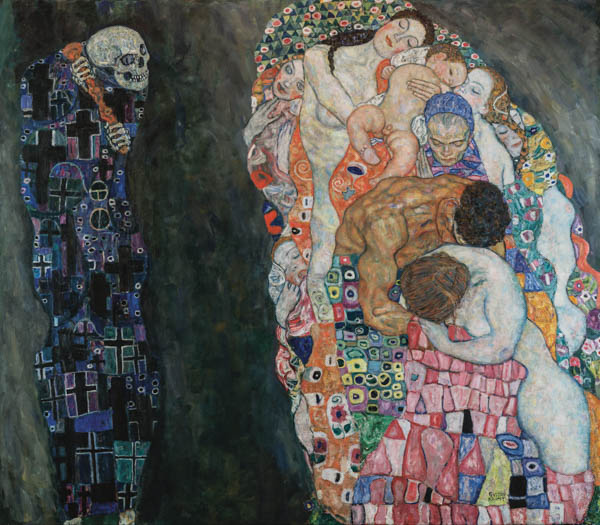 Jednotlivec si pokládal otázky týkající se života a smrti
Otázky ohledně smrti 
další otázky se týkaly posmrtného života
Otázky nejasnosti života samotného, jeho smyslu a jeho kontroly
Oázy x pustina
Vnější x vnitřní prostředí
Nebezpečí x ochrana
dualita pořádku x chaosu
života x smrti
náboženství
Smysl života
Jak žít? Jak se vyrovnat se smrtí a jak to bude po životě?
Ochranná božstva hrála svou roli v každém náboženství
šamanismus
Šamanismus je řada tradičních přesvědčení a praktik, které zahrnují schopnost léčit a dokonce někdy způsobovat lidské utrpení 
Šamanům byla připisována schopnost ovládat počasí, věštění, interpretaci snů, astrální projekci a cestování do horního a dolního světa
 Šamanismus je založen na předpokladu, že viditelný svět je prostupován neviditelnými silami nebo duchy, které ovlivňují životy živých
šamanismus
Je to nejstarší způsob uzdravení jedince, který sahá až do doby kamenné
Aspekty šamanismu se vyskytly v pozdějších, organizovaných náboženstvích, obecně ve svých mystických a symbolických praktikách 
Existuje silný šamanistický vliv v bónském náboženství střední Asie, a v tibetském buddhismu 
Termín „šamanismus“ byl poprvé aplikován i na starověké náboženství Turkitů a Mongolů, Samojedské národy
Ongony
Bön
Předbudhistická náboženská tradice Tibetu
Vyznačuje se  mystickými rituály, kouzly
zahrnuje velký důraz na meditativní praxi
Před kulturní revolucí v Číně bylo v regionu více než 300 klášterů patřících tomuto náboženství
Buddhismus
Kolem roku 530 př. n. l. mladý princ jménem Siddhartha Gautama zpochybnil myšlenky bráhmanských kněží a vytvořil nové světové náboženství
pokusil se najít moudrost 
konečně, po dnech fyzického utrpení a hluboké meditaci , cítil, že pravda přišla k němu a stal se "Osvícený„
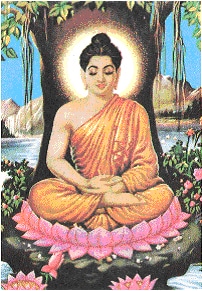 Buddhismus a obchod?
Od buddhistických mnichů a jeptišek se vyžadovalo, aby odmítli veškerý světský majetek, a byli tak závislí na věřících
Ti jim poskytovali veškeré potřeby, včetně jídla, oblečení, přístřeší a léků. V praxi se dary buddhistickým klášterům rozšířily na širokou škálu materiálů, které byly nezbytné k udržení společenství mnichů a jeptišek. 
Bohatí obchodníci a mocní vládci byli o to více motivovaní, a chtěli byt co nejvíc štědří výměnou za praktické výhody, jako a ochrana před skutečným a domnělým nebezpečím,  prosperita, postavení 
Nejstaršími dárci a jedněmi z nejvýznamnějších patronů Buddhy a jeho následovníků byli obchodníci s karavany a bohatí bankéři.
Anathapindika
nagasena
Buddhismus
Znovuzrození, Karma, Osvobození, Nirvána
První vznešená pravda: Všechno v životě je utrpení a smutek
Druhá vznešená pravda: Příčinou veškeré této bolesti jsou sebestředné touhy a touhy lidí : lidé hledají potěšení, které nemůže vydržet a které vede pouze k znovuzrození a většímu utrpení 
Třetí vznešená pravda: Způsob, jak ukončit veškerou bolest, je ukončit všechny touhy
Čtvrtá vznešená pravda: Lidé mohou překonat své touhy a dosáhnout osvícení následováním Osmidílné cesty:
5 pravidel - povinností
Kuan Jin
Süan-cang
Když byla Čína opět sjednocena pod dynastiemi Sui (589-618 n. L.) A Tchang (618-907 n. L.) počet buddhistických poutníků výrazně vzrostl
Süan-cang je nejslavnější ze všech buddhistických poutníků
Ve 12 letech vstoupil do kláštera ve stopách svého staršího bratra
charismatická postava hluboce ponořená do Buddhistické myšlení a praxe. 
Jeho neotřesitelné odhodlání odejít do Indie by i za jeho života učinit z jeho příběhu legendu
Süan-cangova pouť ho zavedla na západ koridorem Kansu po severní trase Hedvábné stezky
Debatoval s učenými mnichy a věnoval se studiu. Celkově jeho pouť trvala 16 let. Po svém návratu do Číny se Süan-cang věnoval překladům textů, které shromáždil.
Cesta na západ
Süan-cang se nakonec stal lidovým hrdinou. V16. století se o něm kolovala řada legend, které se postupem času nahromadila 
Podle těchto legend vznikl jeden z největších čínských románů: Cesta na západ
Islám
Šaháda
Arabská kaligrafie předává slova šahady
Není božstva kromě Boha a Muhammad je posel Boží
Lá iláha illálláhi wa Muhammadun rasúlulláh
Salát
Základem muslimské oddanosti je rituální modlitební služba 
5x denně
Správný směr
zakát
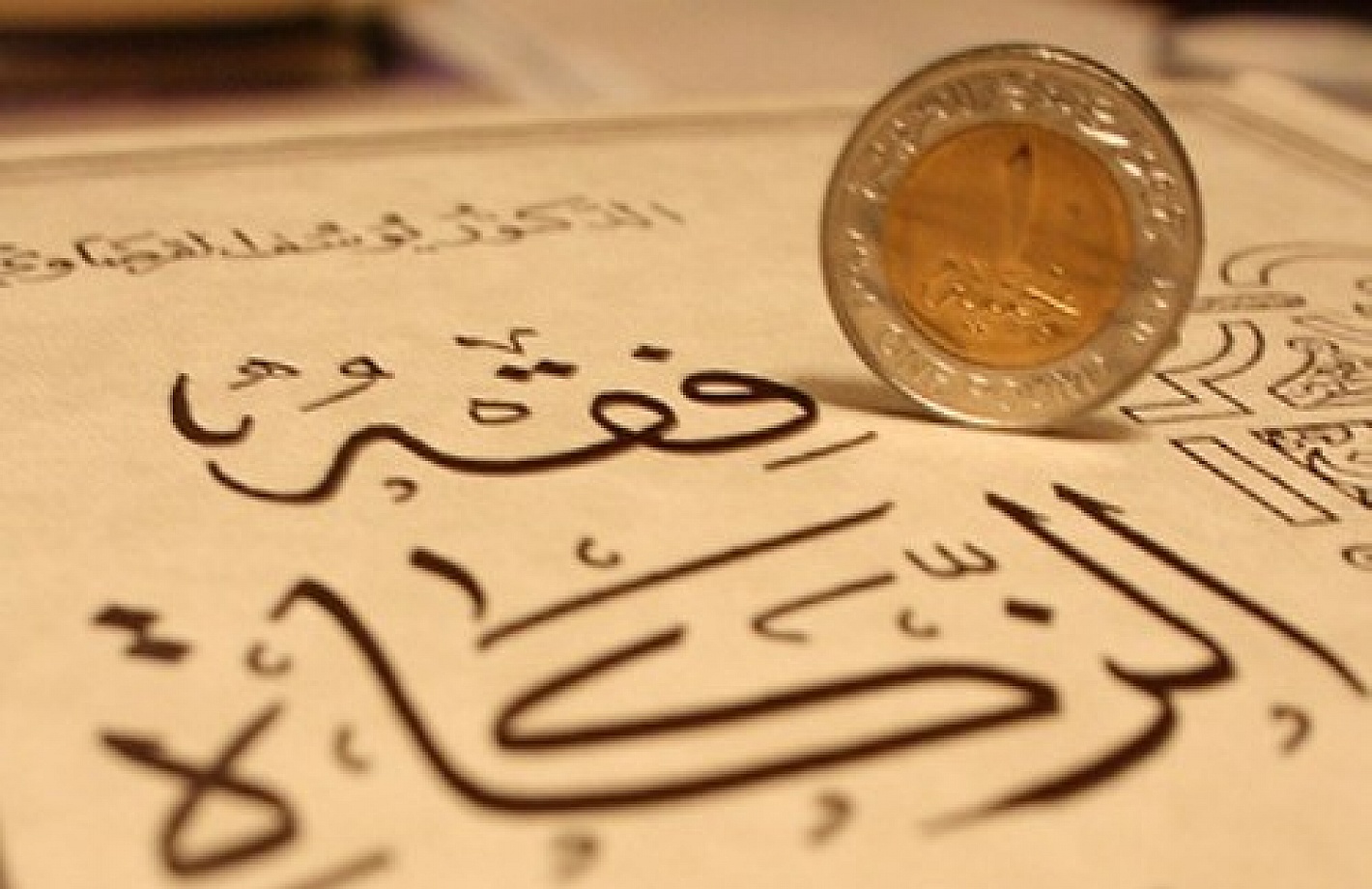 náboženské daně z majetku a z příjmů, určené k dobročinné pomoci
povinný čin a považovaný za součást své služby Bohu
Arabské slovo zakat má jako jeden ze svých významů „čistota“
saum
Jedním z nejznámějších muslimských náboženských činů je měsíční denní půst během devátý lunární měsíc ramadánu. 
2.185: Postním měsícem je měsíc ramadán, v němž Korán byl seslán jako vedení správné pro lidi a jako vysvětlení tohoto vedení i jako spásné rozlišení. Kdo z vás spatří na vlastní oči měsíc, nechť se postí! Ten z vás, kdo je nemocen nebo na cestách, nechť postí se stejný počet dní později; Bůh si přeje vám to usnadnit a nechce na vás obtížné. Dodržujte plně tento počet a chvalte Boha za to, že správně vás vede - snad budete vděční
hadždž
Pouť do Mekky
Zoroastrismus
dominantní předislámská náboženská tradice íránských národů
 byl založen prorockým reformátorem Zoroasterem v 6. nebo 7. století př. n. l. 
kněz, který se snažil reformovat aspekty předislámského panteistického náboženství praktikovaného v jeho komunitě
náboženství přežilo do 20. století a to v izolovaných oblastech Íránu a je také praktikováno v částech Indie (zejména v Bombaji) 
doktrína byla kodifikována až někdy ve 3. století za vlády Sássanovců
jediné dosud existující zoroastrické umění se nachází v mincích, zejména v mincích vyražených Sassanskými vládci
Hinduismus
přibližně 1 miliarda hinduistů, díky čemuž je hinduismus po křesťanství a islámu třetím největším náboženstvím na světě, z nichž přibližně 890 milionů žije v Indii (80% Indie)
Víra v reinkarnaci
Nemá žádného známého zakladatele a je sám o sobě konglomerátem různých vír a tradic
Hinduismus
Na rozdíl od jiných náboženství na světě si hinduistické náboženství neprohlašuje žádného proroka; neuctívá žádného Boha; nepřipojuje se k žádnému jednomu dogmatu; nevěří v žádný filozofický koncept; nenásleduje žádný soubor náboženských obřadů nebo představení; ve skutečnosti se nezdá, že by uspokojil úzké tradiční rysy jakéhokoli náboženství vyznání. Lze to obecně popsat jako způsob života a nic víc (P. B. Gajendragadkar)
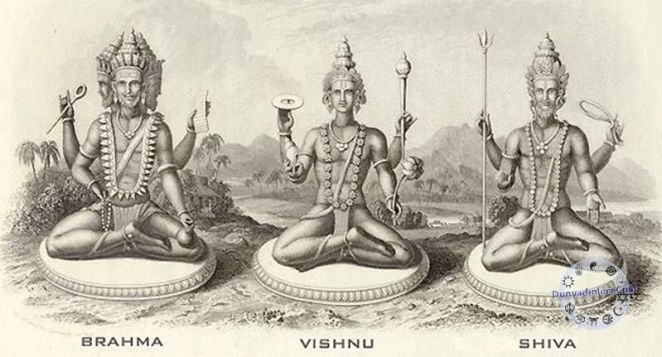 nestoriánství
„Nestoriánská“ identifikace východních církví vznikla na základě teologických a politických sporů 4. a 5. století
Když byl v roce 428 syrský biskup Nestorius jmenován do prestižní a vlivné funkce konstantinopolského patriarchy, pokračoval v šíření své přirozené pozice Antiochana (diofyzity)
Nelítostný odpor však přišel od Cyrila, biskupa Alexandrijského, který díky politickému vlivu na císařovu sestru byl schopen odstranit Nestoria z funkce a dvojí pojetí bylo na koncilu v Efezu v roce 431 prohlášeno za kacířství
 Velká část raných tchangských vládců, sami polo-cizího původu, podporovala náboženskou rozmanitost v Číně, aby pomohli legitimizovat jejich vládu, a proto vítali Nestoriány
Manicheismus
víra úmyslně využívala a zahrnovala představy, jazyk a symboliku všech náboženství s nimiž se setkala, aby se lépe vyjádřila svým vlastním následovníkům
 Prorok Mani se narodil v roce 216 n. l. v perské Babylonii 
Ve 12 letech měl vizi, následovanou druhou ve 24 letech, která ho nazývala vrcholícím prorokem v řetězci učitelů jako byl  Zoroaster, Buddha a Ježíš
Mani opustil domov po své druhé vizi a začal víru rozšiřovat v jiných oblastech Persie, než odcestoval do severní Indie a konvertoval buddhistického krále 
Misionářský úspěch v sedmém století dal vzniknout manicheismu v Číně, ale také vedl ke konfliktu s královskými buddhistickými představiteli. 
protože v roce 732 vydal císař edikt (nepochybně pod vlivem buddhistů) zakazující vyučování manicheismu rodilým Číňanům; cizincům však bylo povoleno víru praktikovat
Mani
Jaký byl význam Tun-chuangu?
Byl jedním z hlavních vstupních bodů buddhistických misionářů a mnichů ze Střední Asie do Číny
Obyvatelé města Tun-chuang udržovali úzké vztahy s buddhistickou klášterní komunitou. Mniši poskytovali služby pro veřejnost : recitovali sútry, praktikovali věštění, poskytovali lékařské ošetření a dokonce používali i své kouzelné schopnosti.
Všechny tyto věci pomáhaly lidem vyrovnat se s nejistotami každodenního života. Na oplátku mniši obdrželi dary látky nebo peněžní dary na zajištění jídla 
Nastolení buddhismu ve středověké Číně tedy znamenalo i to, že jeho příchod vedl ke zvýšení obchodní a výrobní činnosti 
Tibetština byla nejrozšířenějším jazykem v Tunchuangských rukopisech. Je to proto, že Tunchuang byl pod tibetskou nadvládou mezi lety 755 a 851